Értékpapírpiacok
Dr. Kosztopulosz Andreász
egyetemi docens

SZTE GTK Pénzügyek és Nemzetközi Gazdasági Kapcsolatok Intézete
	
	
      
         2. fejezet  A fix kamatozású értékpapírok világa
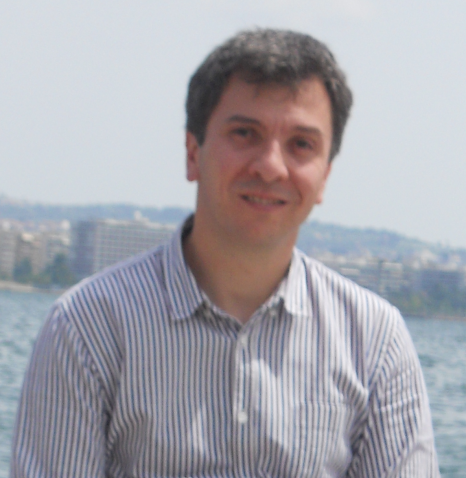 Fix kamatozású portfóliók kezelése – bevezetés
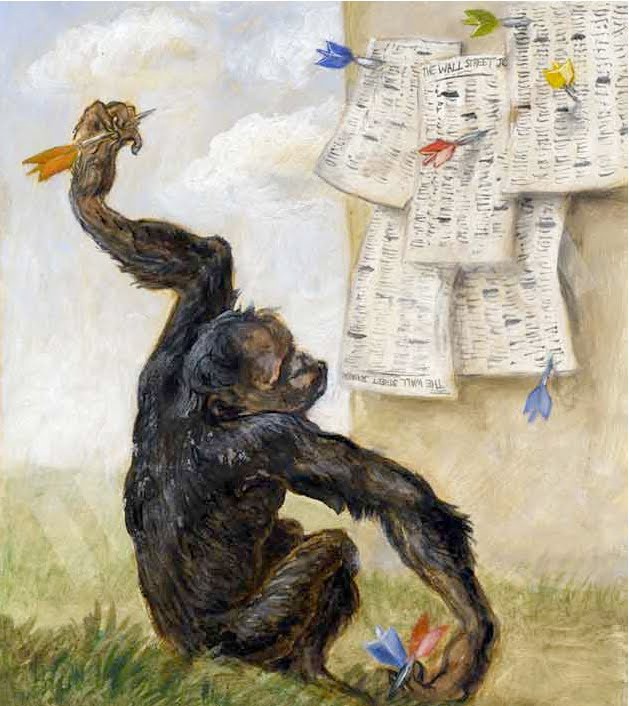 A piaci hatékonyság
A piac hatékonyan működik, ha az értékpapírok piaci árfolyama minden elérhető információt azonnal tükröz. 
A piaci hatékonyság fokozatai:
gyenge hatékonyság: a múltbeli árfolyam alakulás tanulmányozásával nem juthatunk többletinformációhoz arról, hogy egy értékpapír alul- vagy felülárazott-e.
közepesen erős hatékonyság: a nyilvánosan elérhető információk tanulmányozásával nem juthatunk többletinformációhoz arról, hogy egy értékpapír alul- vagy felülárazott-e.
erős hatékonyság: bennfentes információk révén sem juthatunk többletinformációhoz arról, hogy egy értékpapír alul- vagy felülárazott-e.
A fix kamatozású portfóliók kezelésével kapcsolatos stratégiák típusai
Passzív stratégiák:  a befektető azzal a feltételezéssel él, hogy a fix kamatozású eszközök piaca hatékonyan működik
Aktív stratégiák: a befektető úgy gondolja, hogy a piac nem mindig működik hatékonyan és ezt kihasználva a piaci átlagot meghaladó többlethozamra tehet szert szisztematikusan
Kevert stratégiák: a passzív és az aktív stratégiák elemeit ötvözik